ФІЗИКА
ТЕРМОДИНАМІКА
МОЛЕКУЛЯРНА ФІЗИКА
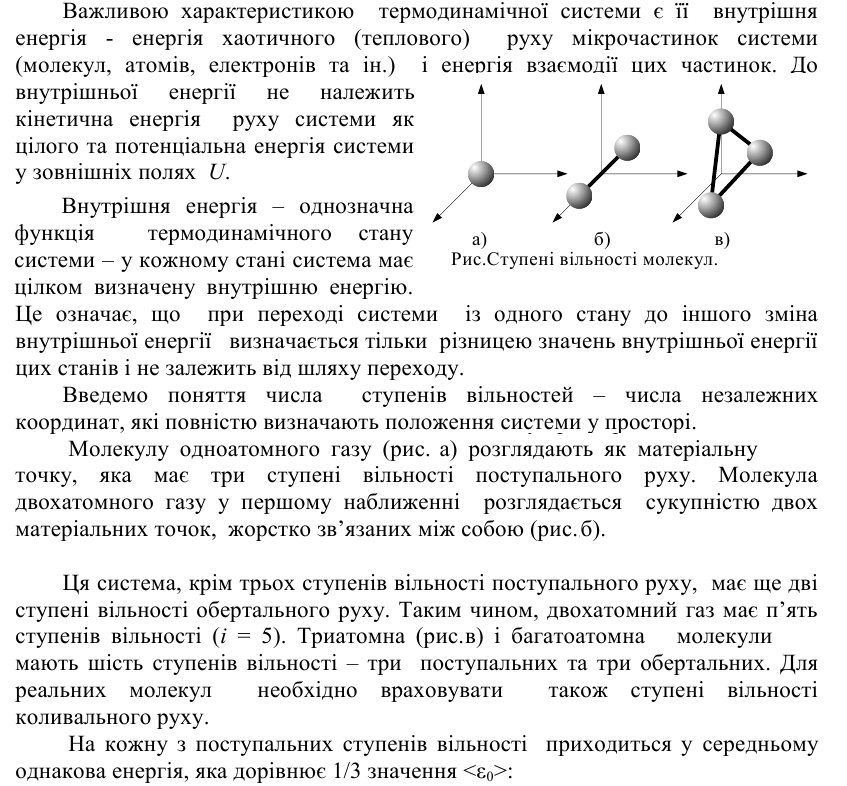 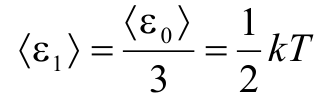 МОЛЕКУЛЯРНА ФІЗИКА
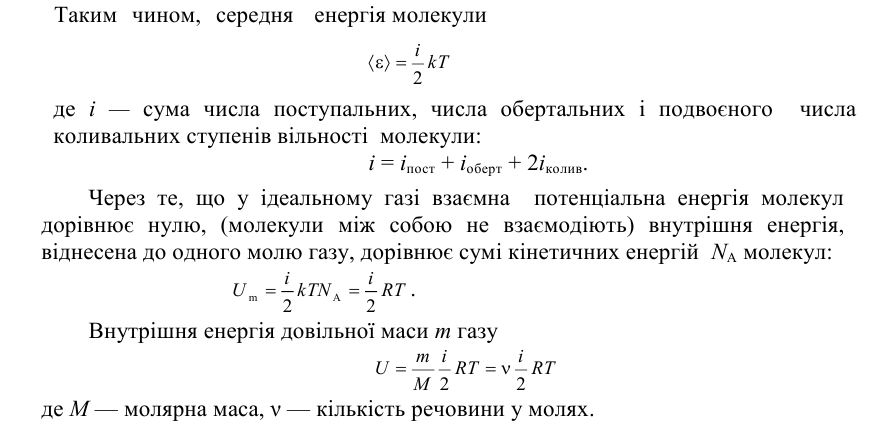 ТЕРМОДИНАМІКА
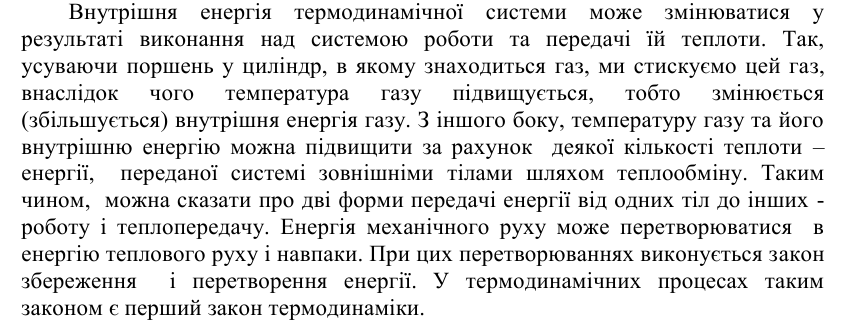 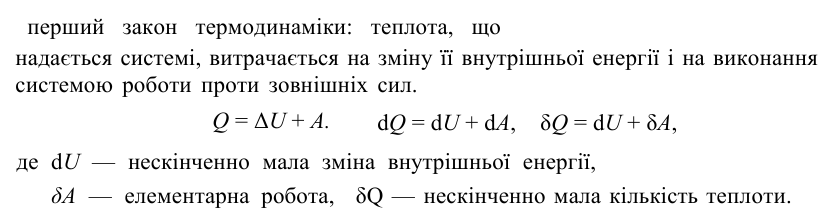 ТЕРМОДИНАМІКА
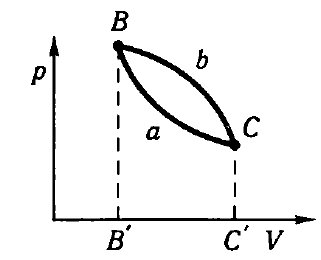 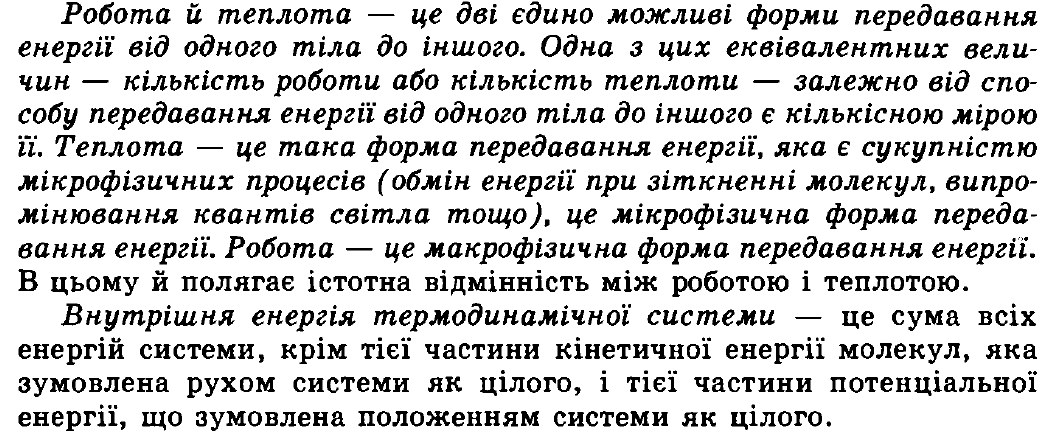 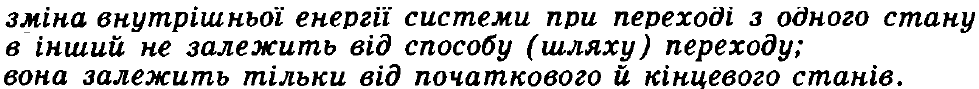 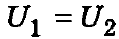 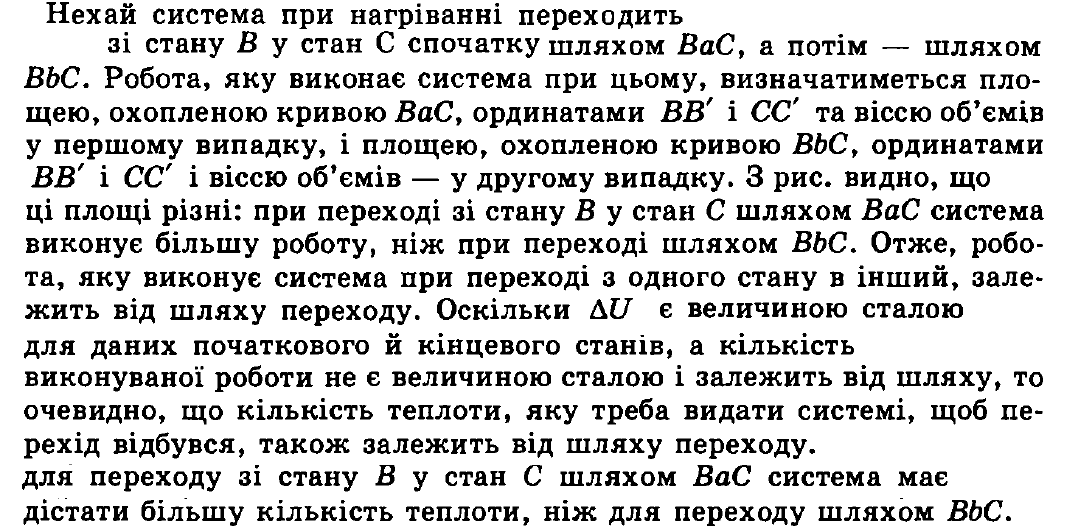 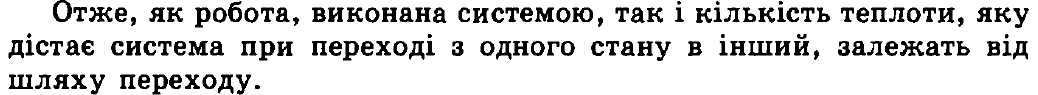 ТЕРМОДИНАМІКА
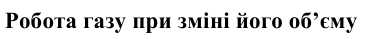 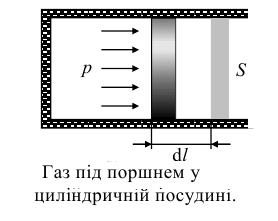 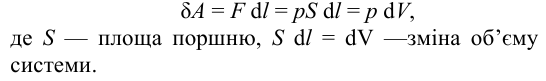 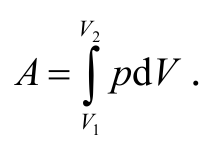 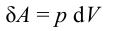 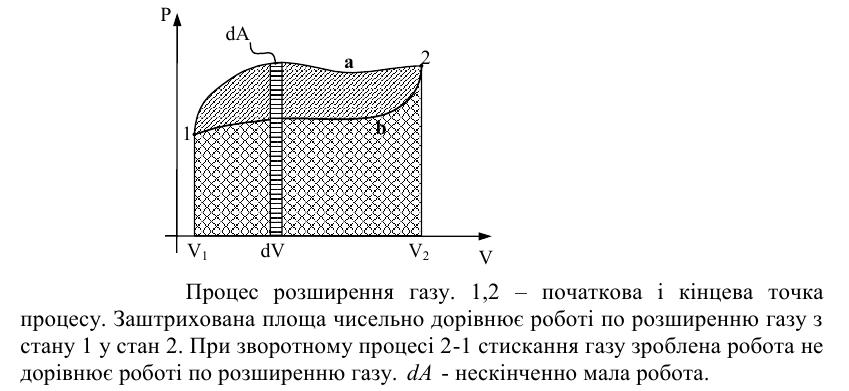 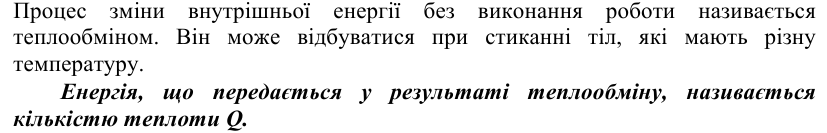 ТЕРМОДИНАМІКА
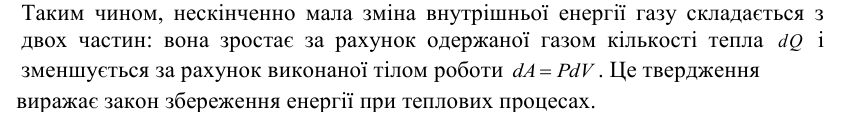 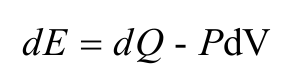 ТЕРМОДИНАМІКА
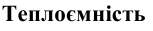 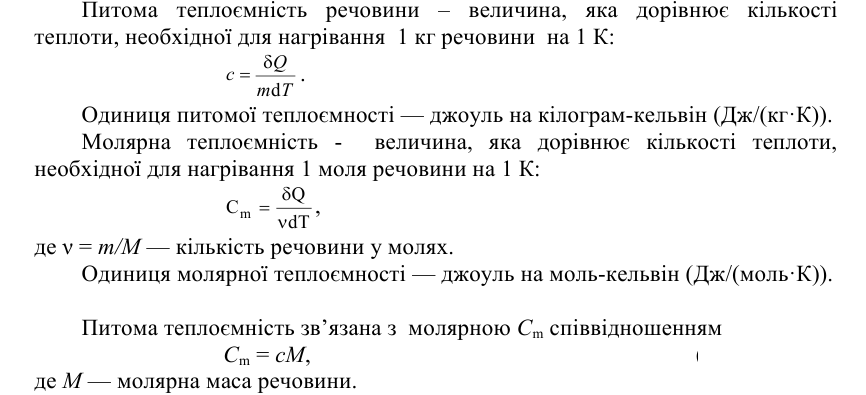 ТЕРМОДИНАМІКА
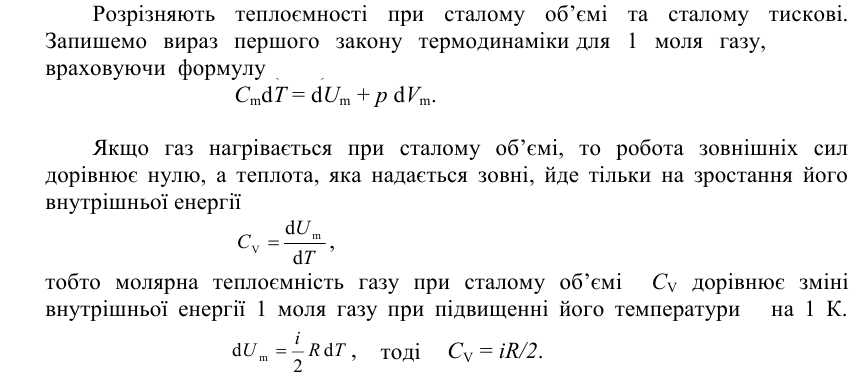 ТЕРМОДИНАМІКА
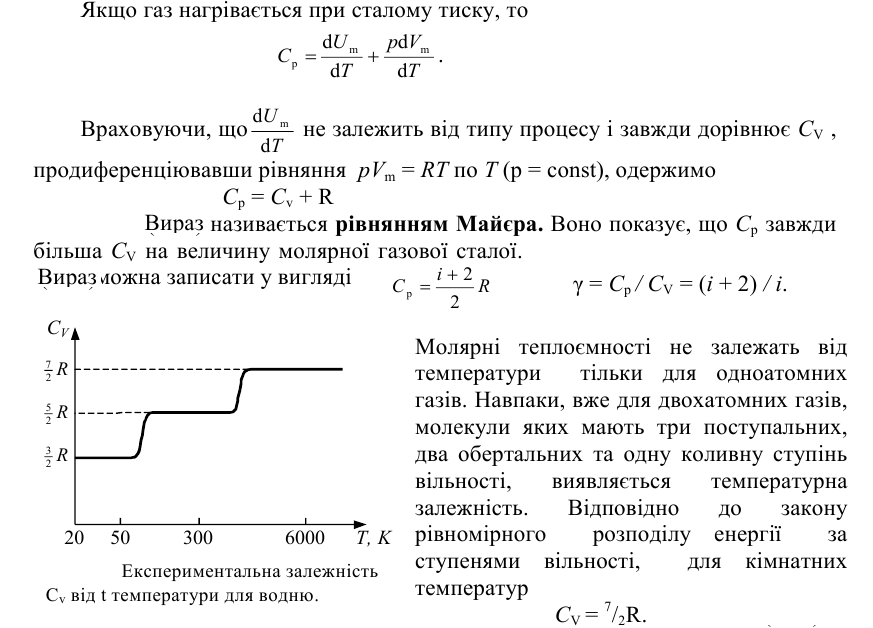 ТЕРМОДИНАМІКА
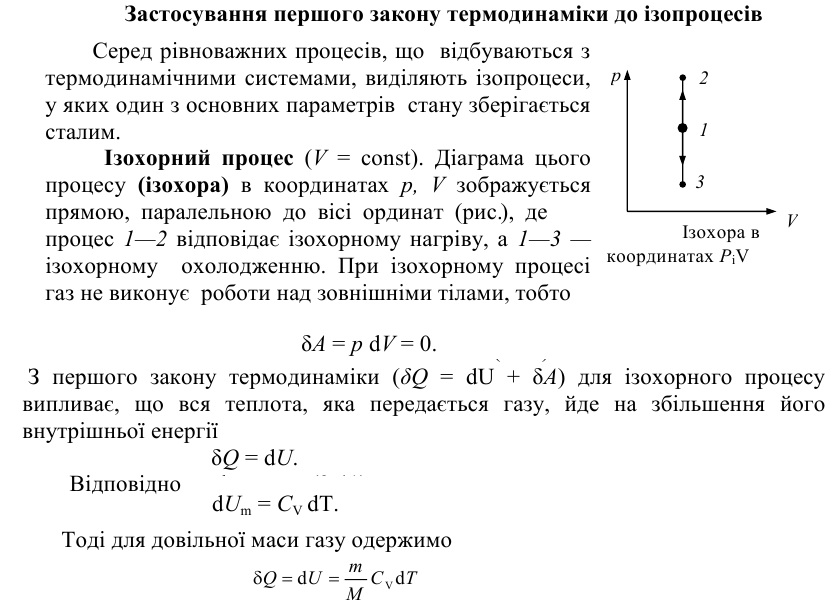 ТЕРМОДИНАМІКА
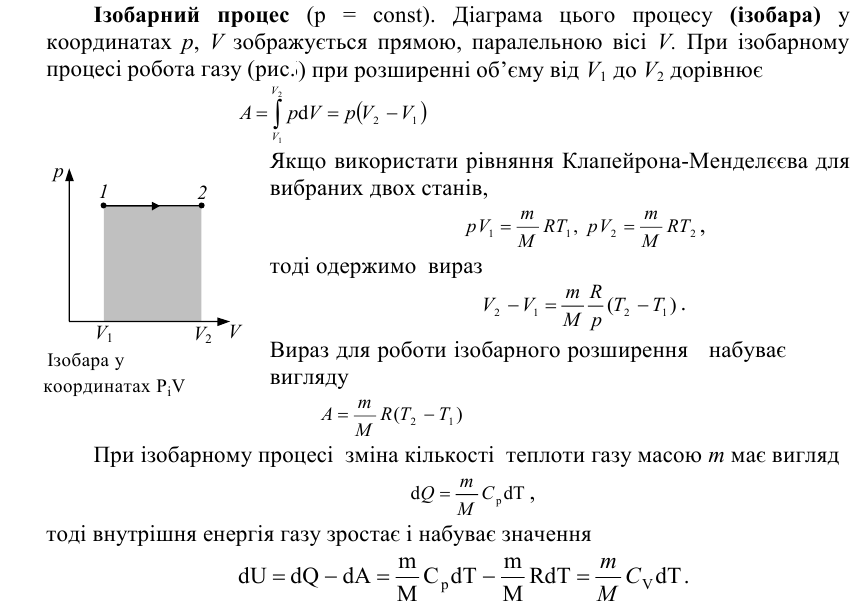 ТЕРМОДИНАМІКА
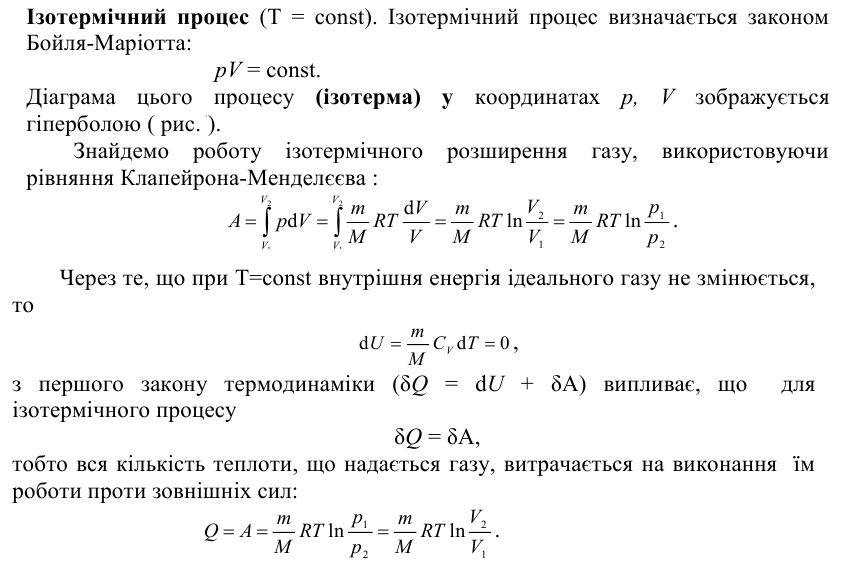 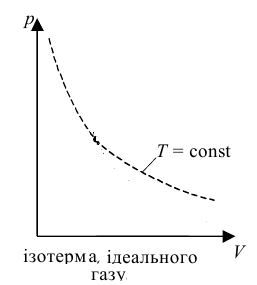 ТЕРМОДИНАМІКА
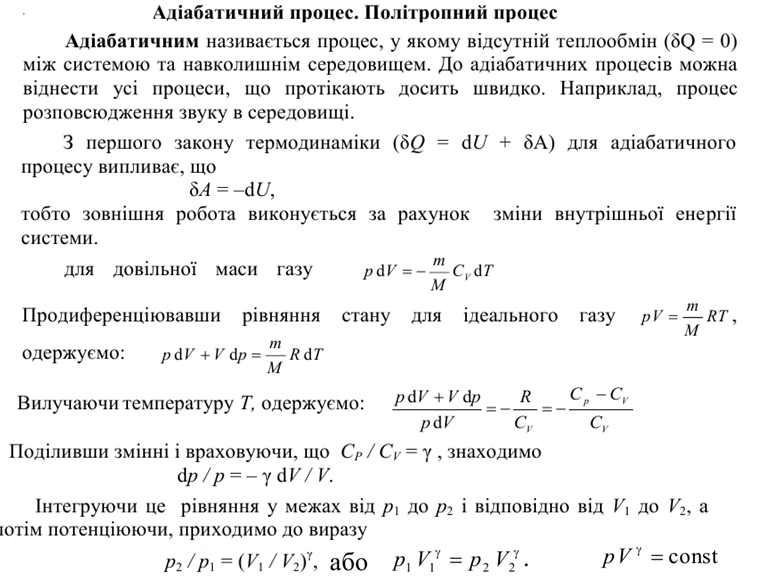 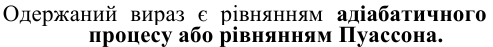 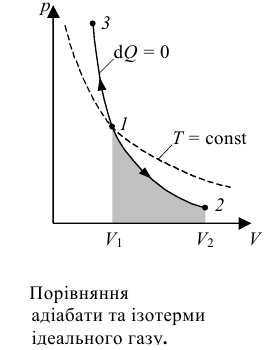 ТЕРМОДИНАМІКА
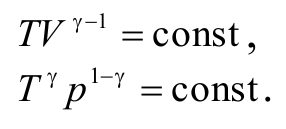 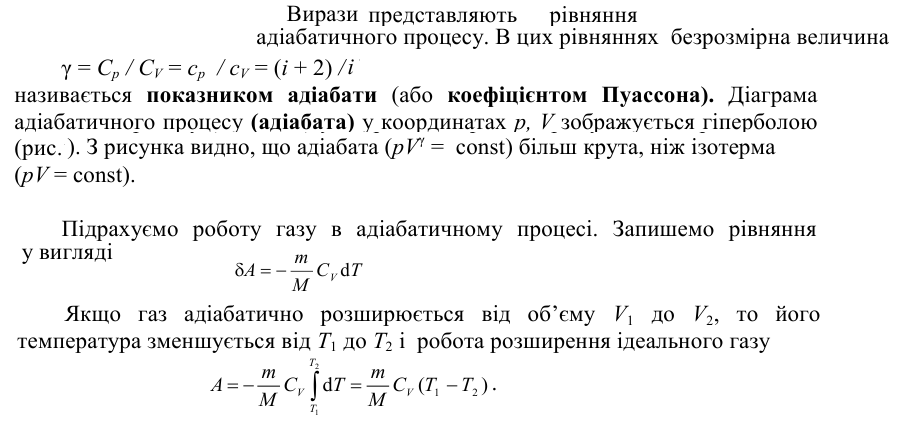 ТЕРМОДИНАМІКА
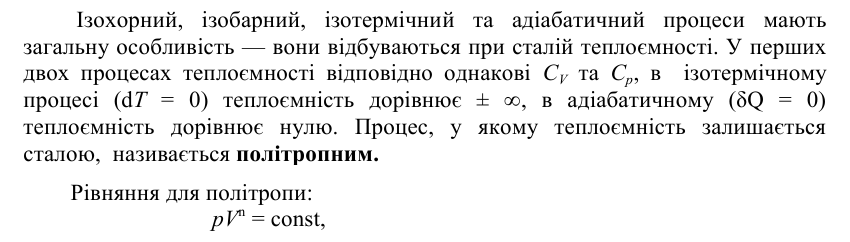 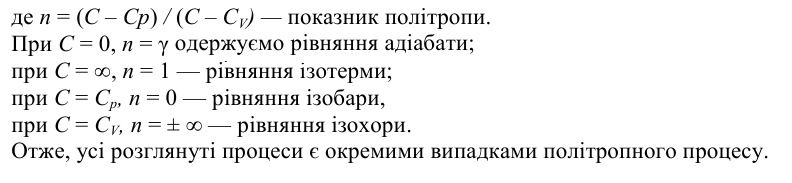 ТЕРМОДИНАМІКА
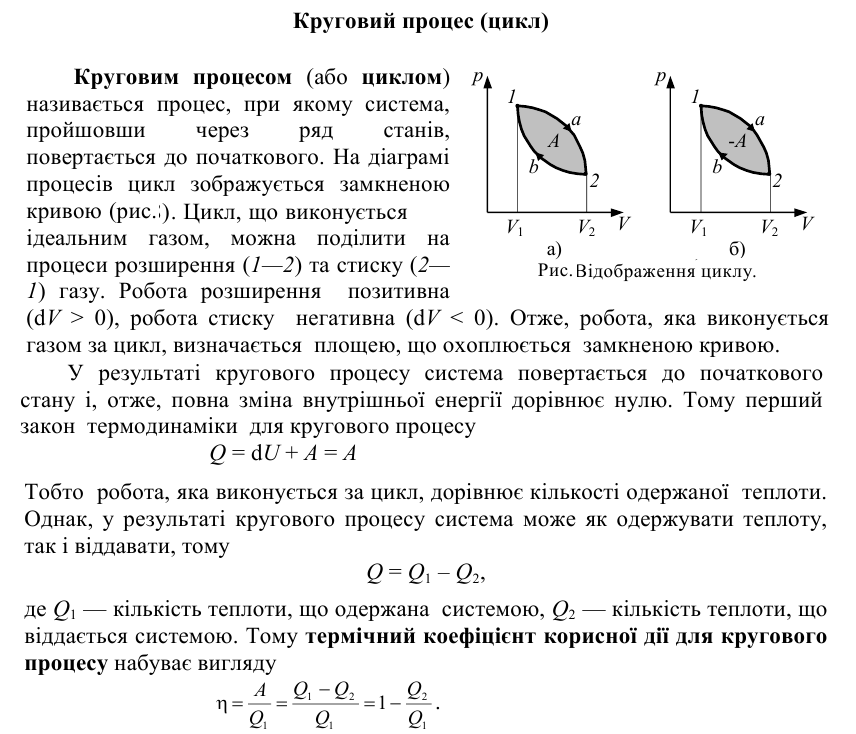 ТЕРМОДИНАМІКА
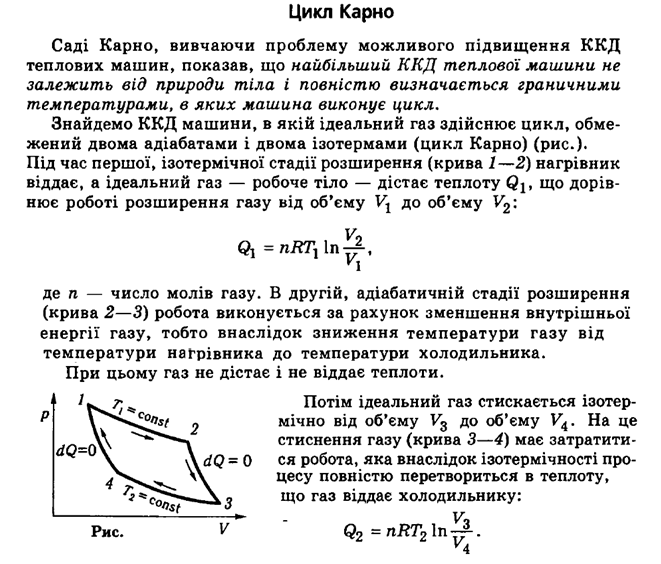 ТЕРМОДИНАМІКА
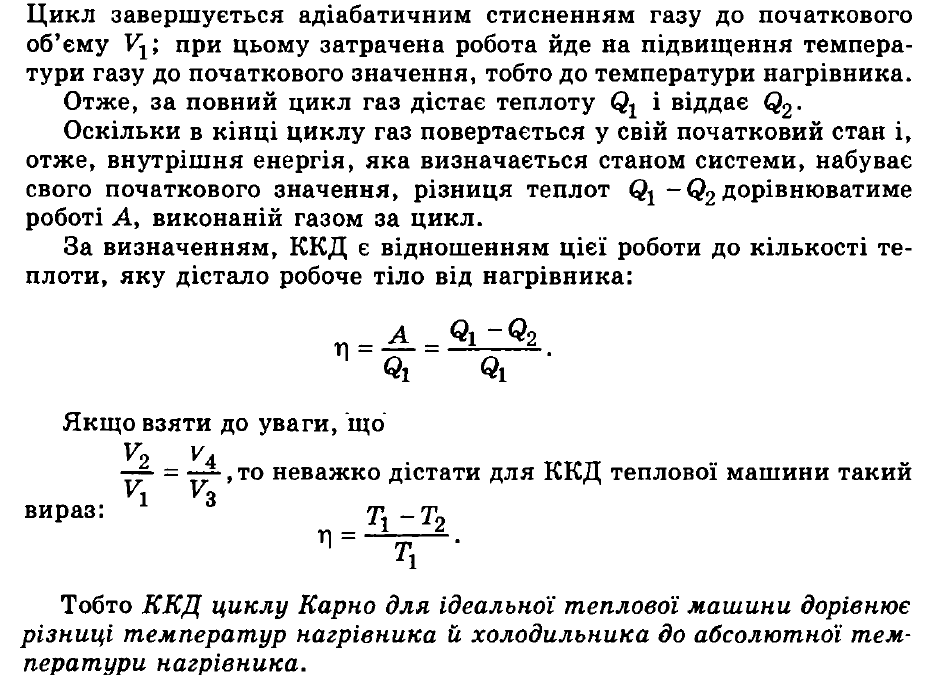 ТЕРМОДИНАМІКА
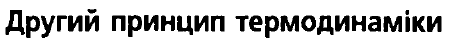 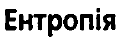 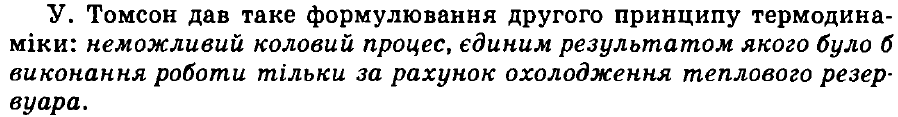 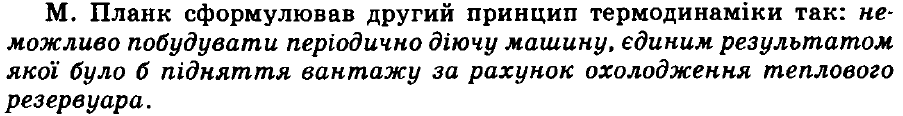 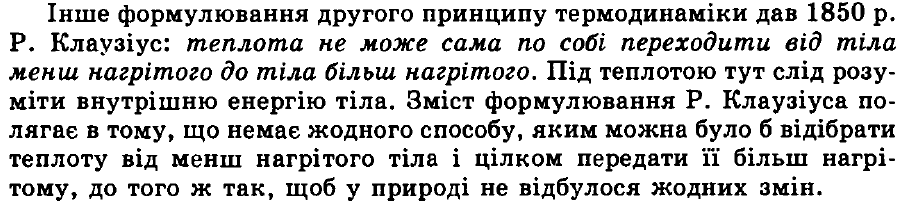 ТЕРМОДИНАМІКА
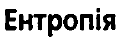 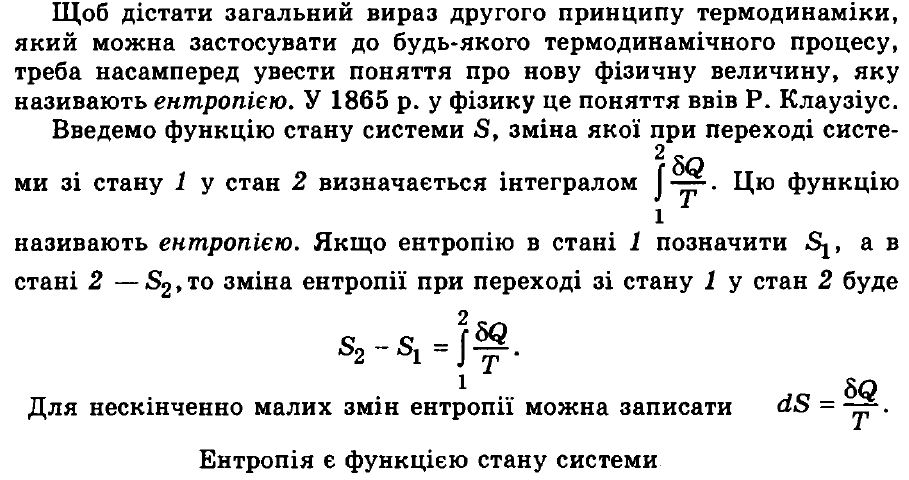 ТЕРМОДИНАМІКА
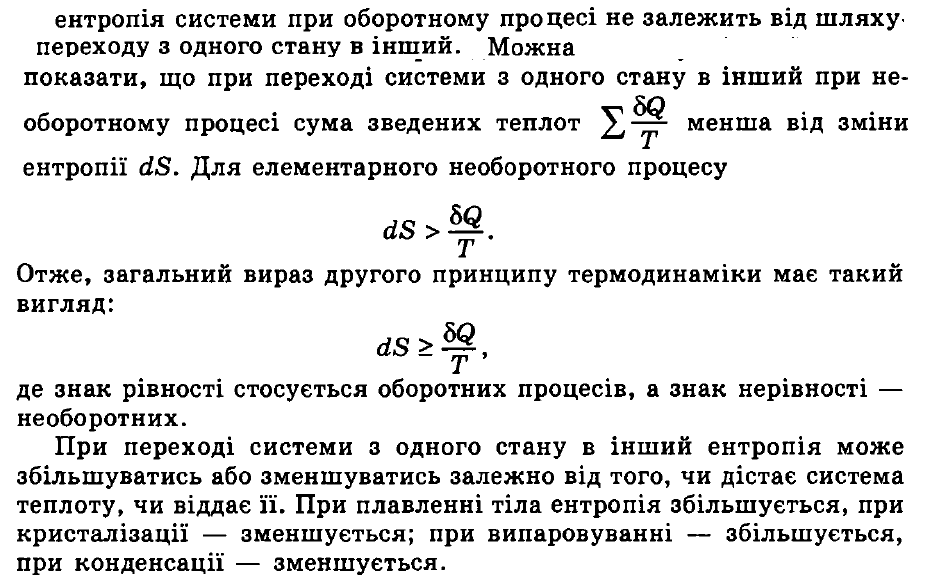 ТЕРМОДИНАМІКА
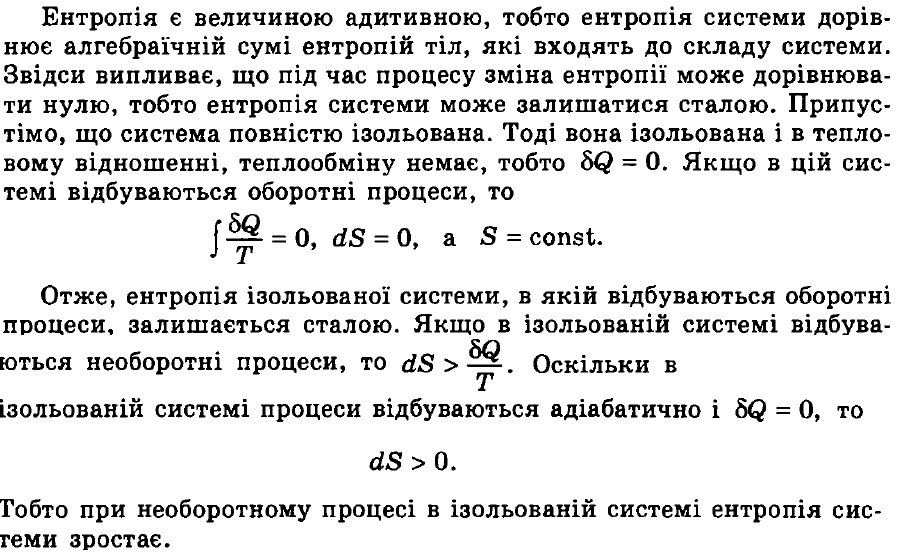 ТЕРМОДИНАМІКА
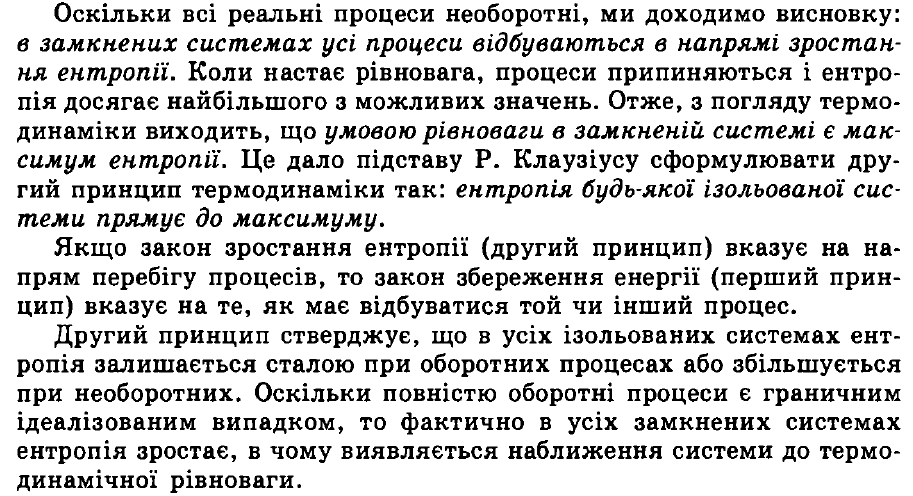 ТЕРМОДИНАМІКА
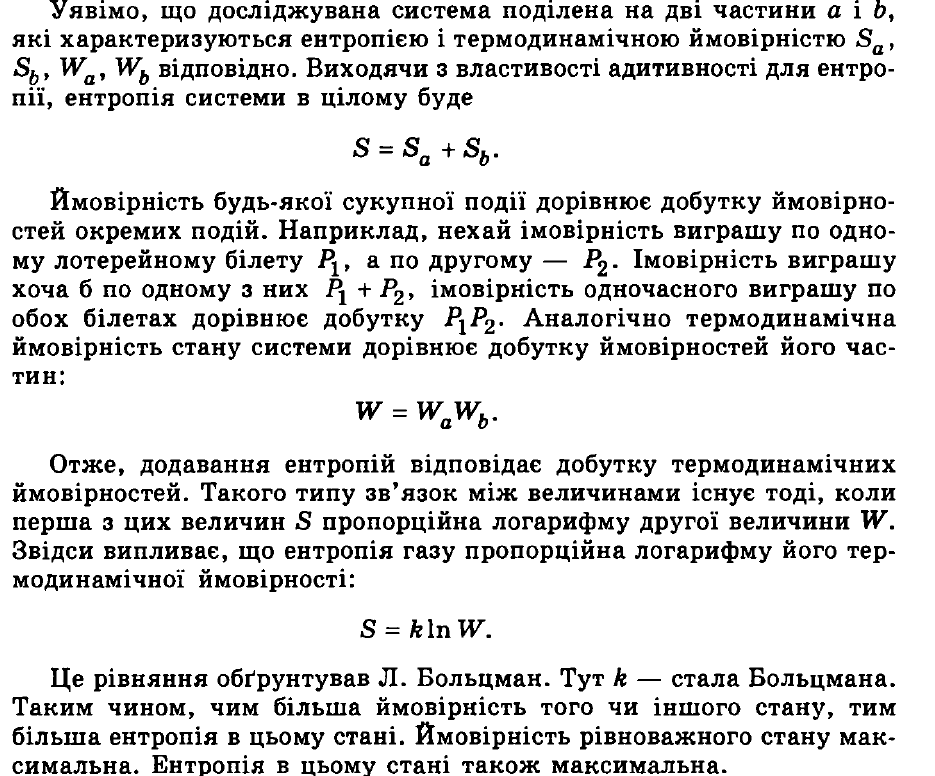 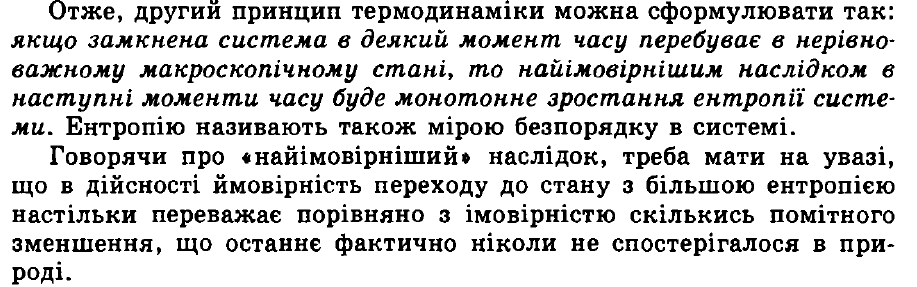 ТЕРМОДИНАМІКА
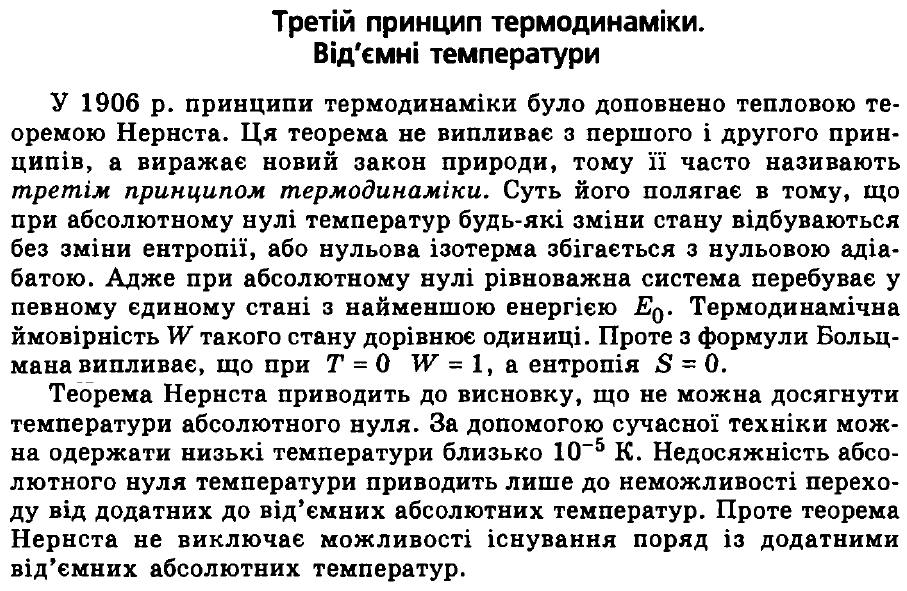 ТЕРМОДИНАМІКА
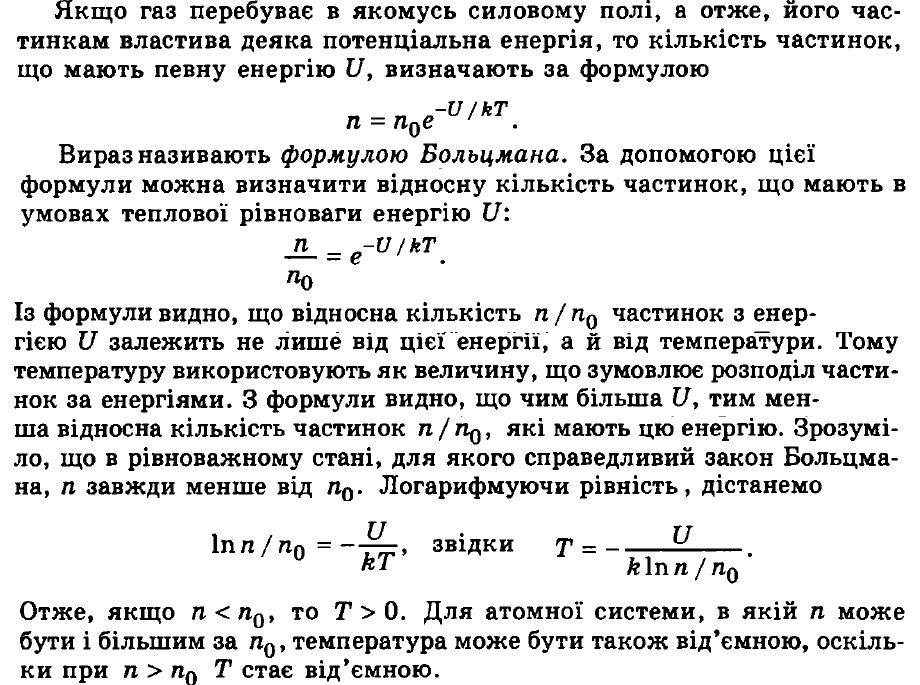 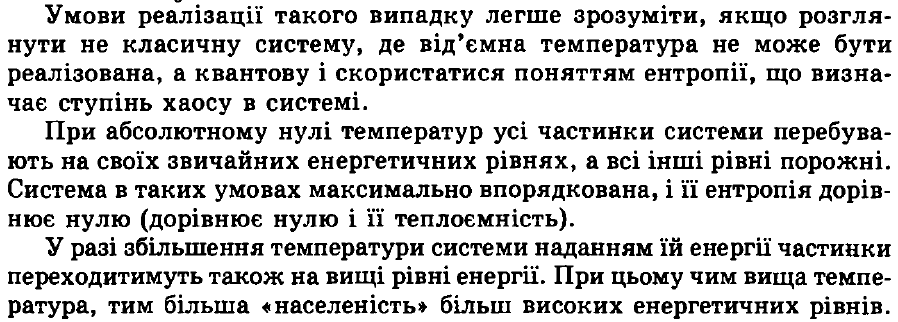 ТЕРМОДИНАМІКА
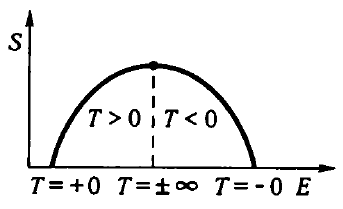 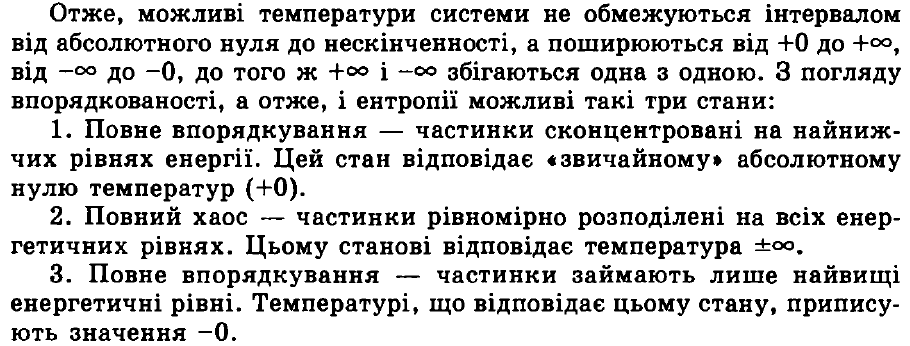 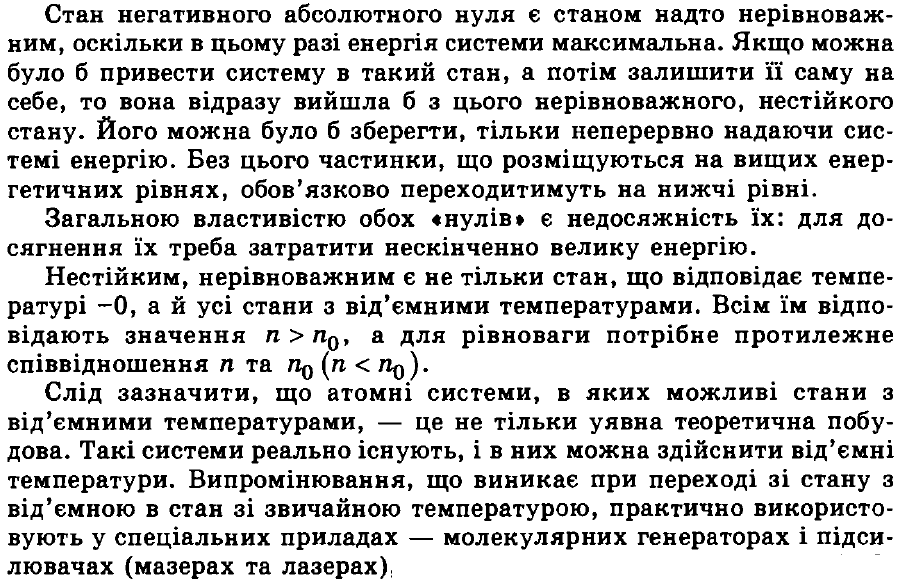